«Модель наставничества под запросы образовательной организации. Функционал куратора»
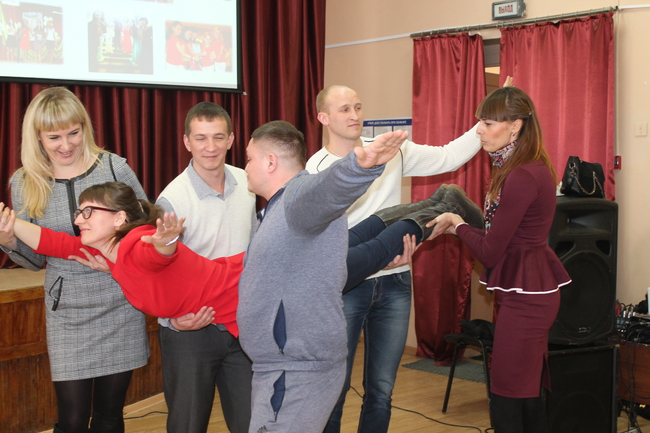 Мастерская…
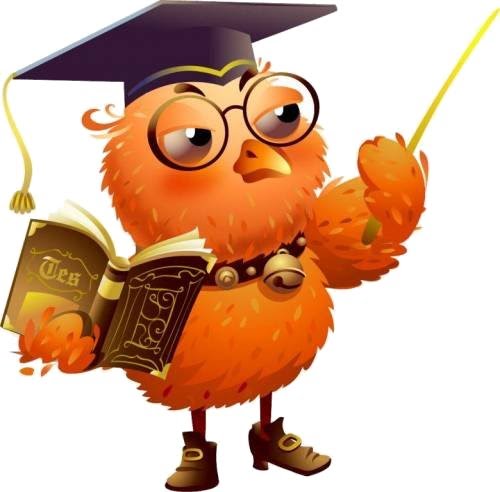 Мастер и мастерская
Мастерская – это технология, которая предполагает такую организацию процесса обучения, при которой учитель –мастер вводит своих учеников в процесс познания через создание эмоциональной атмосферы, в которой ученик может проявить себя как творец. 
https://nsportal.ru/blog/shkola/mkhk-i-izo/all/2017/12/12/tehnologiya-tvorcheskih-masterskih 
Мастер — человек, достигший высокого искусства в своем деле, вкладывающий в свой труд смекалку, творчество, делающий предметы необычные и оригинальные, а также превосходно знающий своё ремесло; то же, что мэтр и маэстро. Мастер — наставник начинающего рабочего конкретного ремесла.
Модератор (от лат. moderor — умеряю, сдерживаю) — пользователь, имеющий более широкие права по сравнению с обыкновенными пользователями на общественных сетевых ресурсах (чатах, форумах, эхоконференциях), в частности хотя бы одно из прав: право удалять чужие сообщения; право редактировать чужие сообщения; право удалять страницы пользователей...
Модераторы: 
Лошакова Людмила Альбертовна, декан факультета развития образования ОГБОУ ДПО «КОИРО», Заслуженный учитель РФ, 
Калямина Наталья Николаевна, заведующий отделом сопровождения инновационных проектов ОГБОУ ДПО «КОИРО» 
Мастера:: 
Воронцова Людмила Ивановна, доцент кафедры развития профессионального образования ОГБО ДПО «КОИРО», 
Пильщикова Елена Станиславовна, старший преподаватель кафедры развития образования ОГБО ДПО «КОИРО», 
Шалимова Наталья Александровна, декан факультета управления ОГБОУ ДПО «КОИРО», к.п.н., 
Шибаева Евгения Максимовна, руководитель регионального модельного центра ГБУ «Дворец творчества»
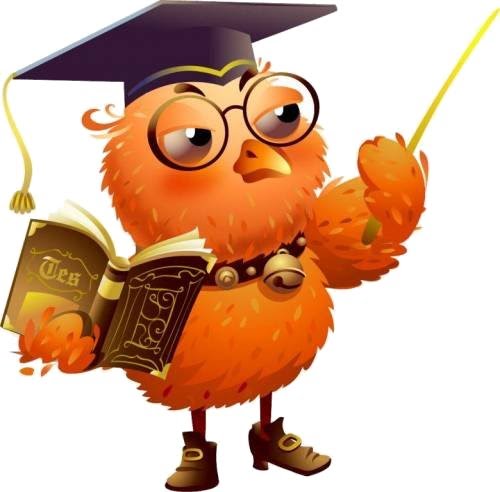 Основные этапы мастерскойhttps://nsportal.ru/blog/shkola/mkhk-i-izo/all/2017/12/12/tehnologiya-tvorcheskih-masterskih
Индукция (поведение) – это этап, который направлен на создание эмоционального настроя и мотивации учащихся к творческой деятельности. На этом этапе предполагается включение чувств, подсознания и формирование личностного отношения к предмету обсуждения. Индуктор – всё то, что побуждает ребёнка к действию. В качестве индуктора может выступать слово, текст, предмет, звук, рисунок, форма – всё то, что способно вызвать поток ассоциаций. Это может быть и задание, но неожиданное, загадочное.
Деконструкция – разрушение, хаос, неспособность выполнить задание имеющимися средствами. Это работа с материалом, текстом, моделями, звуками, веществами. Это формирование информационного поля. На этом этапе ставится проблема и отделяется известное от неизвестного, осуществляется работа с информационным материалом, словарями, учебниками, компьютером и другими источниками, то есть создаётся информационный запрос.
Реконструкция – воссоздание из хаоса своего проекта решения проблемы. Это создание микрогруппами или индивидуально своего мира, текста, рисунка, проекта, решения. Обсуждается и выдвигается гипотеза, способы её решения, создаются творческие работы: рисунки, рассказы, загадки, Идёт работа по выполнению заданий, которые даёт учитель.
Социализация – это соотнесение учениками или микрогруппами своей деятельности с деятельностью других учеников или микрогрупп и представление всем промежуточных и окончательных результатов труда, чтобы оценить и откорректировать свою деятельность. Даётся одно задание на весь класс, идёт работа в группах, ответы сообщаются всему классу. На этом этапе ученик учится говорить. Это позволяет учителю – мастеру вести урок в одинаковом темпе для всех групп.
Афиширование – это вывешивание, наглядное представление результатов деятельности мастера и учеников. Это может быть текст, схема, проект и ознакомление с ними всех. На этом этапе все ученики ходят, обсуждают, выделяют оригинальные интересные идеи, защищают свои творческие работы.
Разрыв – резкое приращение в знаниях. Это кульминация творческого процесса, новое выделение учеником предмета и осознание неполноты своего знания, побуждение к новому углублению в проблему. Результат этого этапа – инсайт (озарение).
Рефлексия – это осознание учеником себя в собственной деятельности, это анализ учеником осуществлённой им деятельности, это обобщение чувств, возникших в мастерской, это отражение достижений собственной мысли
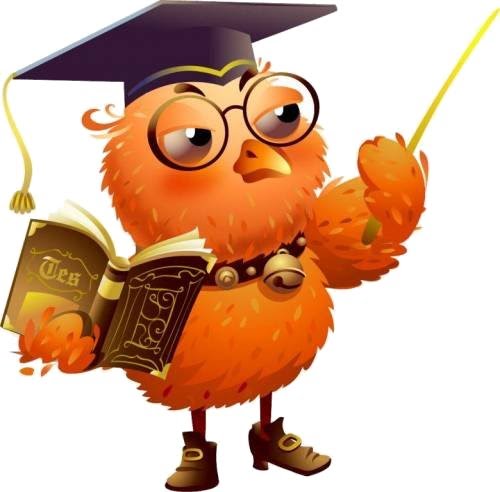 Основные этапы мастерской «Модель наставничества под запросы образовательной организации»
Справочный материал(«Методология (целевая модель) наставничества обучающихся для организаций, осуществляющих образовательную деятельность по общеобразовательным, дополнительным общеобразовательным и программам среднего профессионального образования, в том числе с применением лучших практик обмена опытом между обучающимися». Под общим научным руководством Н.Ю. Синягиной, д.психол.н., профессора)
Форма наставничества – это способ реализации целевой модели через организацию работы наставнической пары/группы, участники которой находятся в определенной ролевой ситуации, определяемой основной деятельностью и позицией участников. Каждая из указанных форм предполагает решение определенного круга задач и проблем с использованием единой методологии наставничества, частично видоизмененной с учетом ступени обучения/профессиональной деятельности и первоначальных ключевых запросов трех факторов (элементов/участников) системы: наставляемого, наставника (и его организации / предприятия) и региона.                                       Вариации ролевых моделей внутри формы наставничества
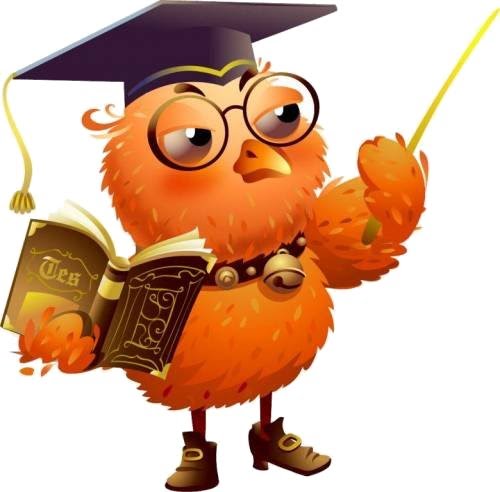 Послесловие.«Модель наставничества и функционал куратора»
Справочный материал(«Методология (целевая модель) наставничества обучающихся для организаций, осуществляющих образовательную деятельность по общеобразовательным, дополнительным общеобразовательным и программам среднего профессионального образования, в том числе с применением лучших практик обмена опытом между обучающимися». Под общим научным руководством Н.Ю. Синягиной, д.психол.н., профессора)
Куратор – сотрудник образовательной организации либо организации из числа ее социальных партнеров, который отвечает за организацию всего цикла программы наставничества. 
Куратор назначается решением руководителя образовательной организации, планирующей реализовать целевую модель наставничества. Куратором может стать представитель образовательной организации, представитель организации-партнера программы, представитель региональной НКО, чья деятельность связана с реализацией программ наставничества, волонтерства, образования и воспитания подростков. 
В задачи куратора входит сбор и работа с базой наставников и наставляемых, организация обучения наставников, контроль за проведением всех этапов реализации целевой модели, решение организационных вопросов, мониторинг реализации и получение обратной связи от участников программы и иных, причастных к программе, лиц, Комплект материалов, необходимый для организации работы куратора программы наставничества в образовательной организации, представлены в Приложении 3
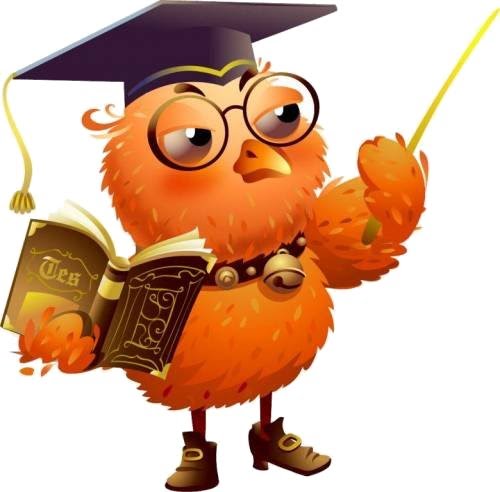 Контактная информация
Ссылки на работу и электронные адреса:
Лошакова Людмила Альбертовна, Калямина Наталья Николаевна:  losh-lyudmila@yandex.ru ,  otdel-sip@yandex.ru 
https://teams.microsoft.com/l/meetup-join/19%3ameeting_YzVhNTQ2ODQtYzAyNC00Y2E3LWJkOGItYjczMzcxMWM0OTlj%40thread.v2/0?context=%7b%22Tid%22%3a%224eef0ce6-903f-4f03-8b0d-85e16da300ce%22%2c%22Oid%22%3a%229e38262f-054f-48ac-ad8f-cd724e73ab36%22%7d 
Воронцова Людмила Ивановна, доцент кафедры развития профессионального образования ОГБО ДПО «КОИРО»; vorontcovali44@yandex.ru 
https://teams.microsoft.com/l/meetup-join/19%3ameeting_NzYyNmJiZmYtN2E3NC00NDBhLWI0Y2UtZDA0ZTM2ZDIxYmI2%40thread.v2/0?context=%7b%22Tid%22%3a%224eef0ce6-903f-4f03-8b0d-85e16da300ce%22%2c%22Oid%22%3a%229e38262f-054f-48ac-ad8f-cd724e73ab36%22%7d 
Пильщикова Елена Станиславовна, старший преподаватель кафедры развития образования ОГБО ДПО «КОИРО»; pilselena@yandex.ru
https://teams.microsoft.com/l/meetup-join/19%3ameeting_MGRjY2IyOGEtZGQ3Mi00NGE4LWFlNDYtZDc2MTlhNThkMDU4%40thread.v2/0?context=%7b%22Tid%22%3a%224eef0ce6-903f-4f03-8b0d-85e16da300ce%22%2c%22Oid%22%3a%229e38262f-054f-48ac-ad8f-cd724e73ab36%22%7d 
Шалимова Наталья Александровна, декан факультета управления, ОГБОУ ДПО «КОИРО», к.п.н.; svet5577@yandex.ru 
https://teams.microsoft.com/l/meetup-join/19%3ameeting_NDZlY2FlYmYtMTk1Yi00ZDY0LTk4OGQtYWQ4MjQ2MjM5OTVh%40thread.v2/0?context=%7b%22Tid%22%3a%224eef0ce6-903f-4f03-8b0d-85e16da300ce%22%2c%22Oid%22%3a%229e38262f-054f-48ac-ad8f-cd724e73ab36%22%7d 
Шибаева Евгения Максимовна, руководитель регионального модельного центра ГБУ «Дворец творчества»; evgenyashi2885@gmail.com 
https://teams.microsoft.com/l/meetup-join/19%3ameeting_MTEwYzNmYWUtMzAzOC00NDA1LWI0OWMtNzFlNzQ0Zjg1ZDMz%40thread.v2/0?context=%7b%22Tid%22%3a%224eef0ce6-903f-4f03-8b0d-85e16da300ce%22%2c%22Oid%22%3a%229e38262f-054f-48ac-ad8f-cd724e73ab36%22%7d
Спасибо за ваше время! Удачи и здоровья!